Condensador Ectoplásmico
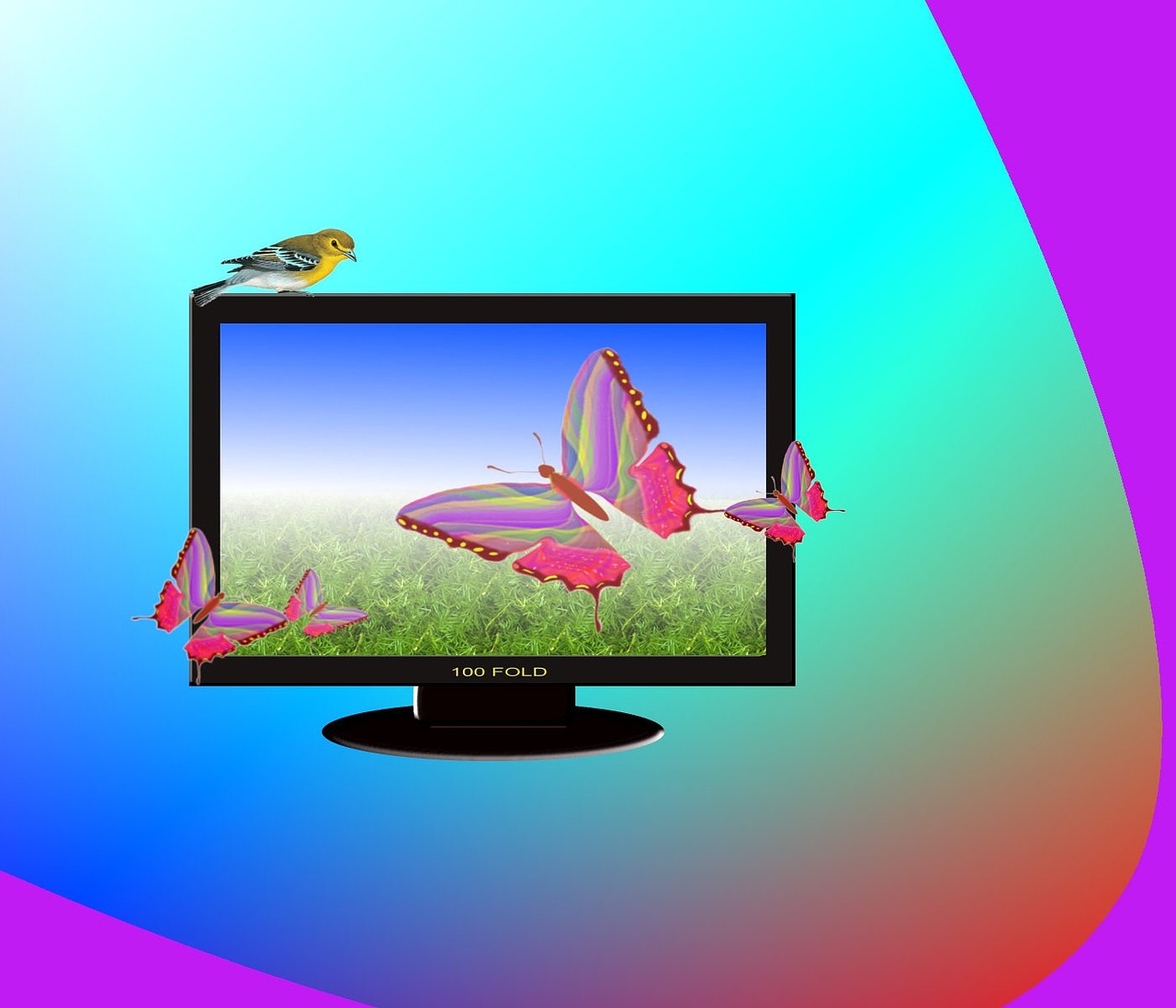 OBJETIVO
PROGRAMA DE ESTUDO SISTEMATIZADO DO CEFAK
PROGRAMA DE ESTUDOS SEQÜENCIAIS – PES
FORMAÇÃO MEDIÚNICA III

O Condensador Ectoplásmico
Refletir sobre a importância da preparação mediúnica diária e explicar a utilização do Condensador para o atendimento aos espíritos sofredores.
Prece Inicial (coletiva)
terá mais força para neutralizar a ação dos maus espíritos.”
Desobsessão por Corrente Magnética – Maurício Crispim
um conjunto de pensamentos idênticos, tendo o bem por objetivo,
“...o pensamento coletivo adquire força pelo número;
O Papel de Cada Um no
 Trabalho Mediúnico
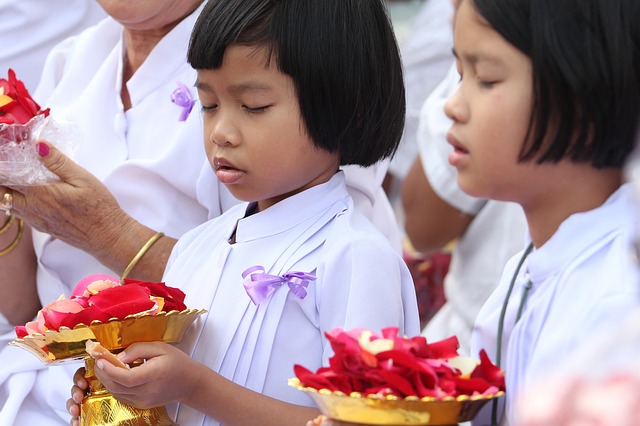 Dirigente
“Cabe ao Dirigente coordenar as ações das atividades mediúnicas, buscando a unidade da vibração, o ritmo e harmonia.
Quanto maior a unidade vibratória, maiores os efeitos e resultados,
bem como os benefícios dos sofredores de ambos os planos da existência.”
Desobsessão por Corrente Magnética – Maurício Crispim
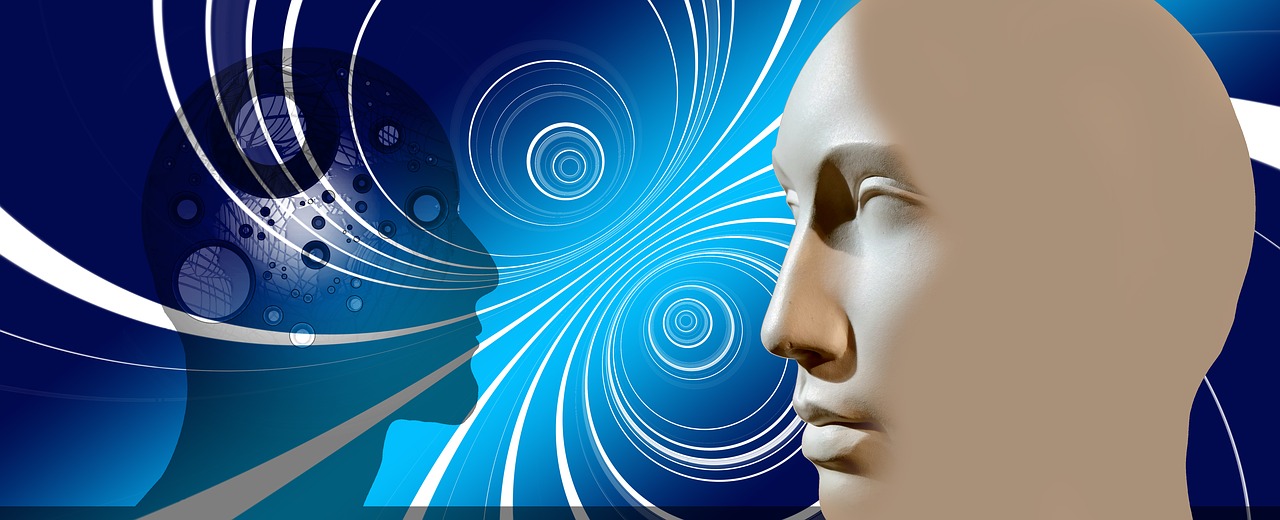 Médiuns Psicofônicos
“Mesa cirúrgica que sustenta transitoriamente o enfermo, banhando-o em energias positivas e possibilitando a ação dos médicos espirituais.”
“...Doadores de fluidos vitais e raios mentais que formam o manancial magnético terapêutico que destina-se aos sofredores”.
“Primeiros socorristas e doutrinadores dos sofredores”.
Desobsessão por Corrente Magnética – Maurício Crispim
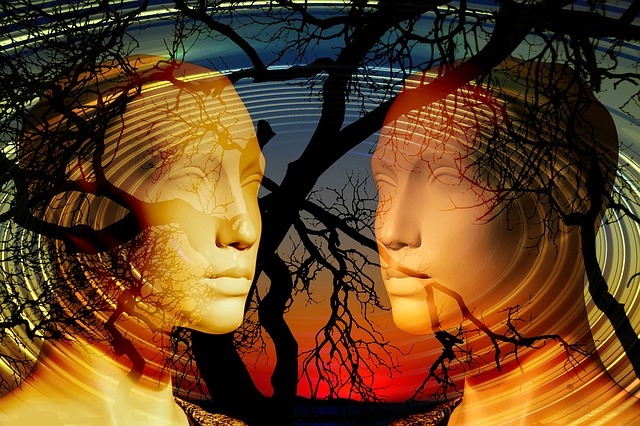 Médiuns Passistas
“Agem em benefício dos médiuns psicofônicos auxiliando-os energeticamente.”
“Aplicam passes nos pacientes encarnados.”
Desobsessão por Corrente Magnética – Maurício Crispim
“Assistem os espíritos sofredores”.
“Colaboradores prestimosos de todas as ações magnéticas, fluídicas e mentais da corrente de força.”
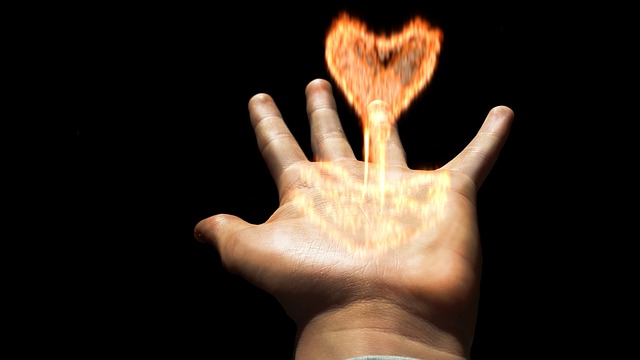 O Condensador Ectoplásmico:
“...uma tela de gaze tenuíssima, com dispositivos especiais,
medindo por inteiro um metro quadrado aproximadamente.”
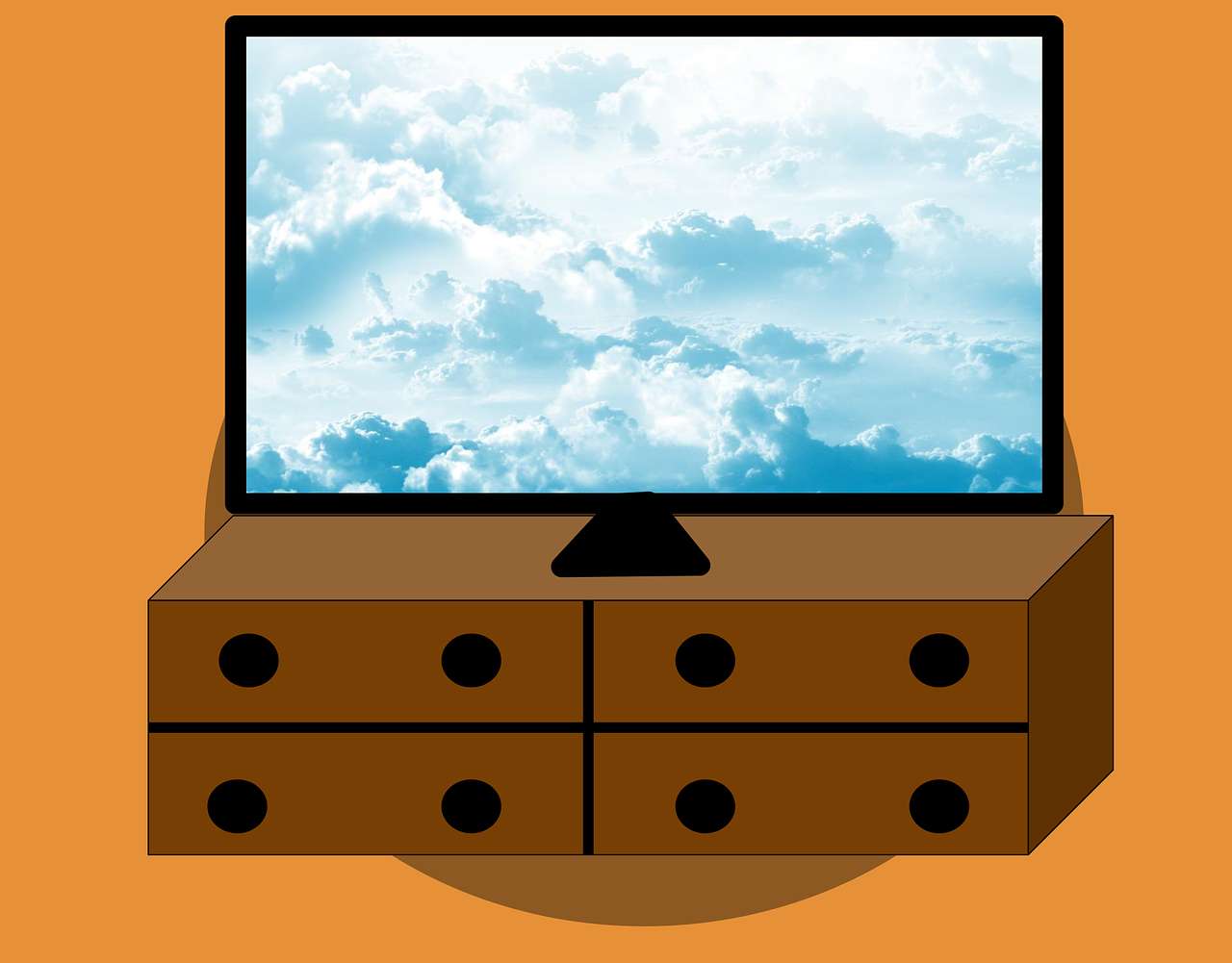 Áulus explica que o aparelho
“tem a propriedade de concentrar em si os raios de força projetados pelos componentes da reunião,
reproduzindo as imagens que fluem do pensamento da entidade comunicante”
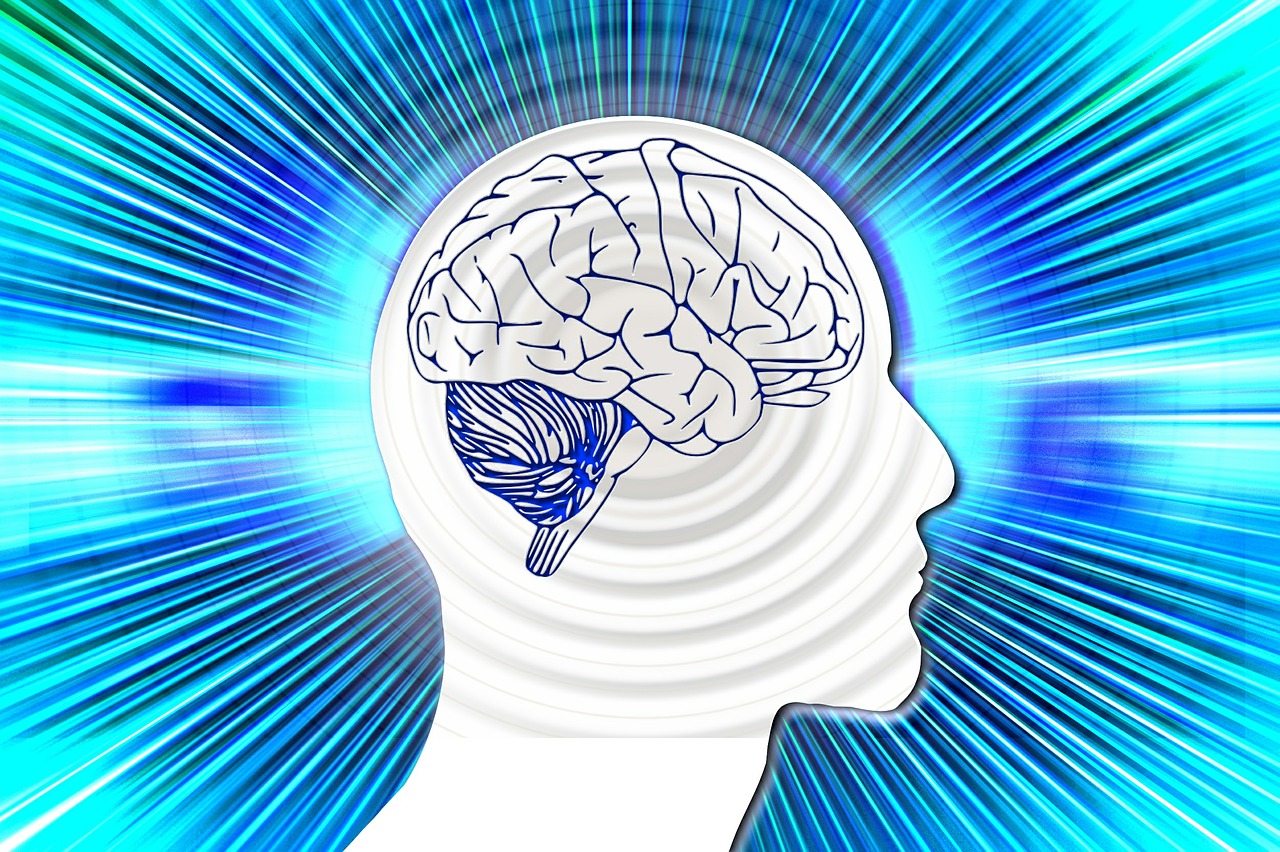 O êxito do trabalho depende dos componentes do grupo:
“as energias ectoplásmicas são fornecidas pelo conjunto dos companheiros encarnados,
em favor de irmãos que ainda se encontram semimaterializados nas faixas vibratórias da experiência física”
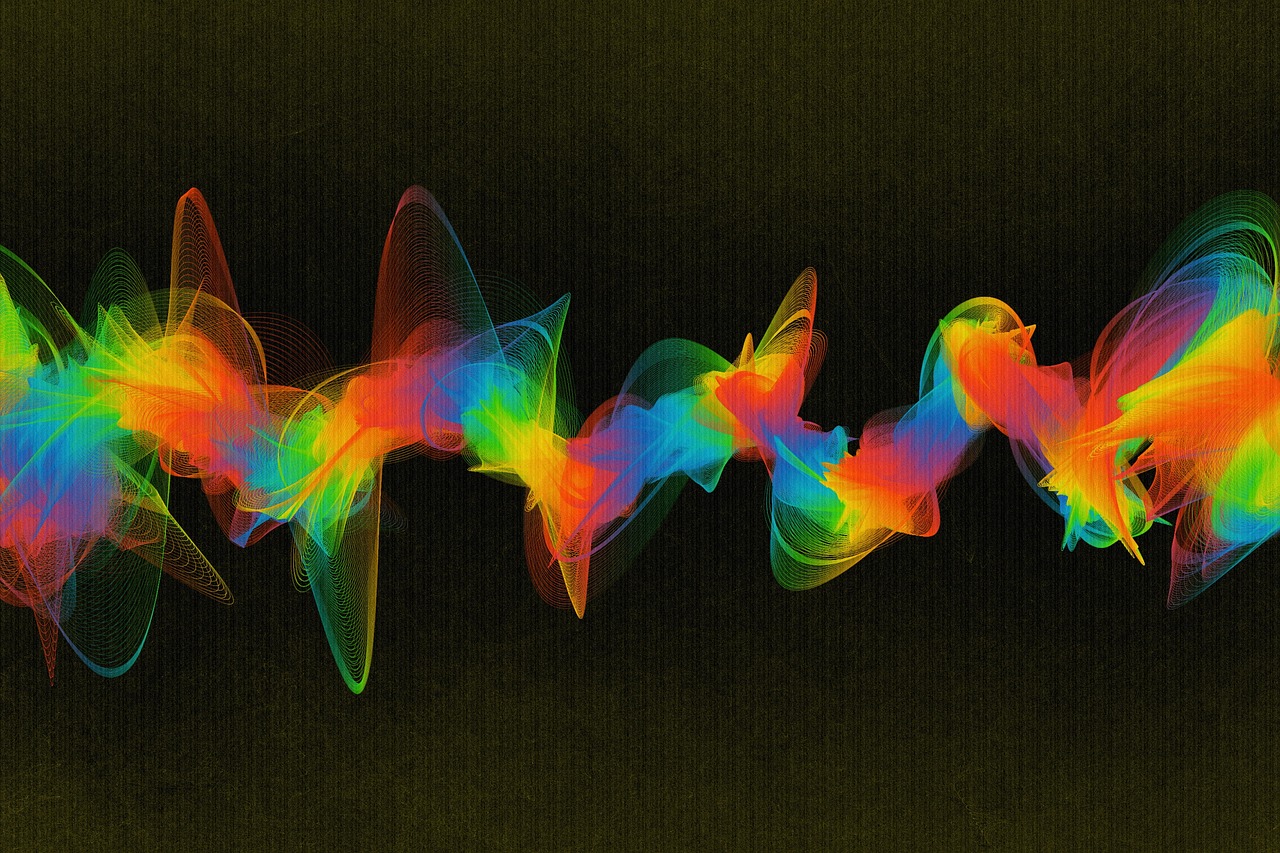 “Pelo pensamento eles (os espíritos) imprimem a estes fluidos tal ou tal direção;
aglomeram-nos, combinam ou dispersam;
formam conjuntos tendo uma aparência, uma forma, uma cor determinadas...” 
- A Gênese, cap. 14, item 14 – Allan Kardec
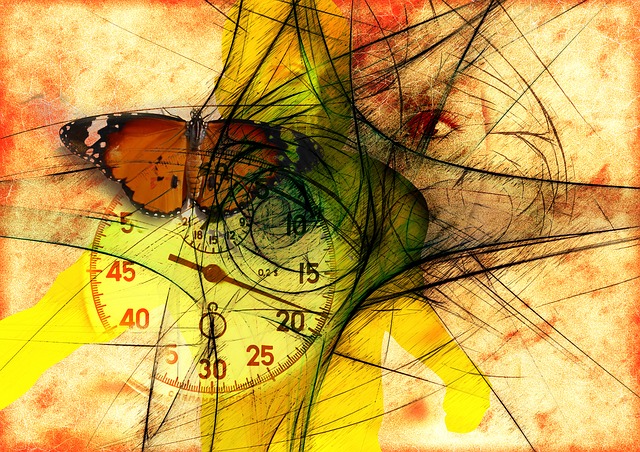 “O doutrinador encarnado recebe essas imagens em seu campo intuitivo,
auxiliado pelas energias magnéticas do plano espiritual.”
Nos Domínios da Mediunidade, cap. 7 – André Luiz
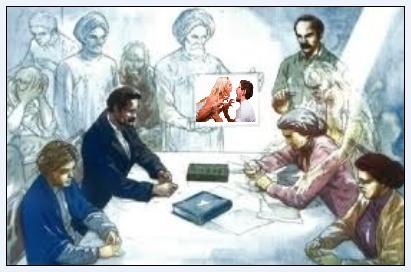 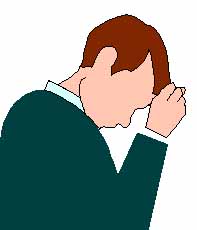 “Pessoas que exteriorizam sentimentos menos dignos, equivalentes a princípios envenenados nascidos das viciações de variada espécie,
perturbam enormemente as atividades dessa natureza, porquanto arrojam no condensador as sombras de que se fazem veículo... ”
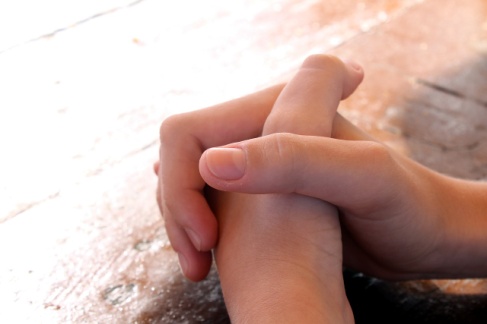 Devotamento à Tarefa Mediúnica
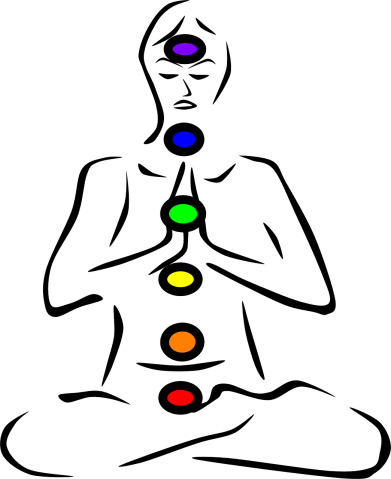 Disciplina Mediúnica Depende
Aprimoramento Espiritual
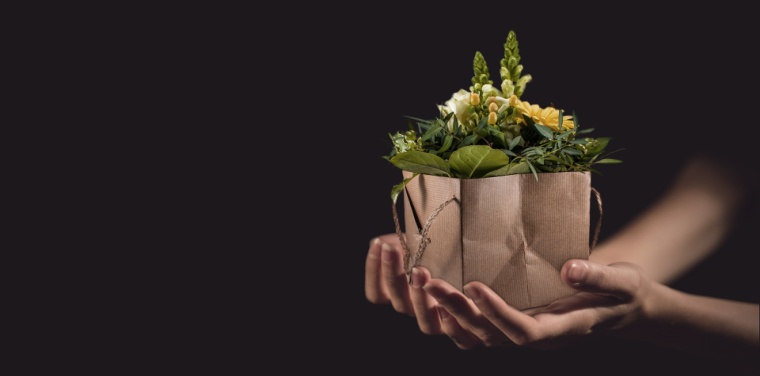 Bondade com Todos e o Desejo de Servir
Estudando a Mediunidade, cap.9 – Martins Peralva
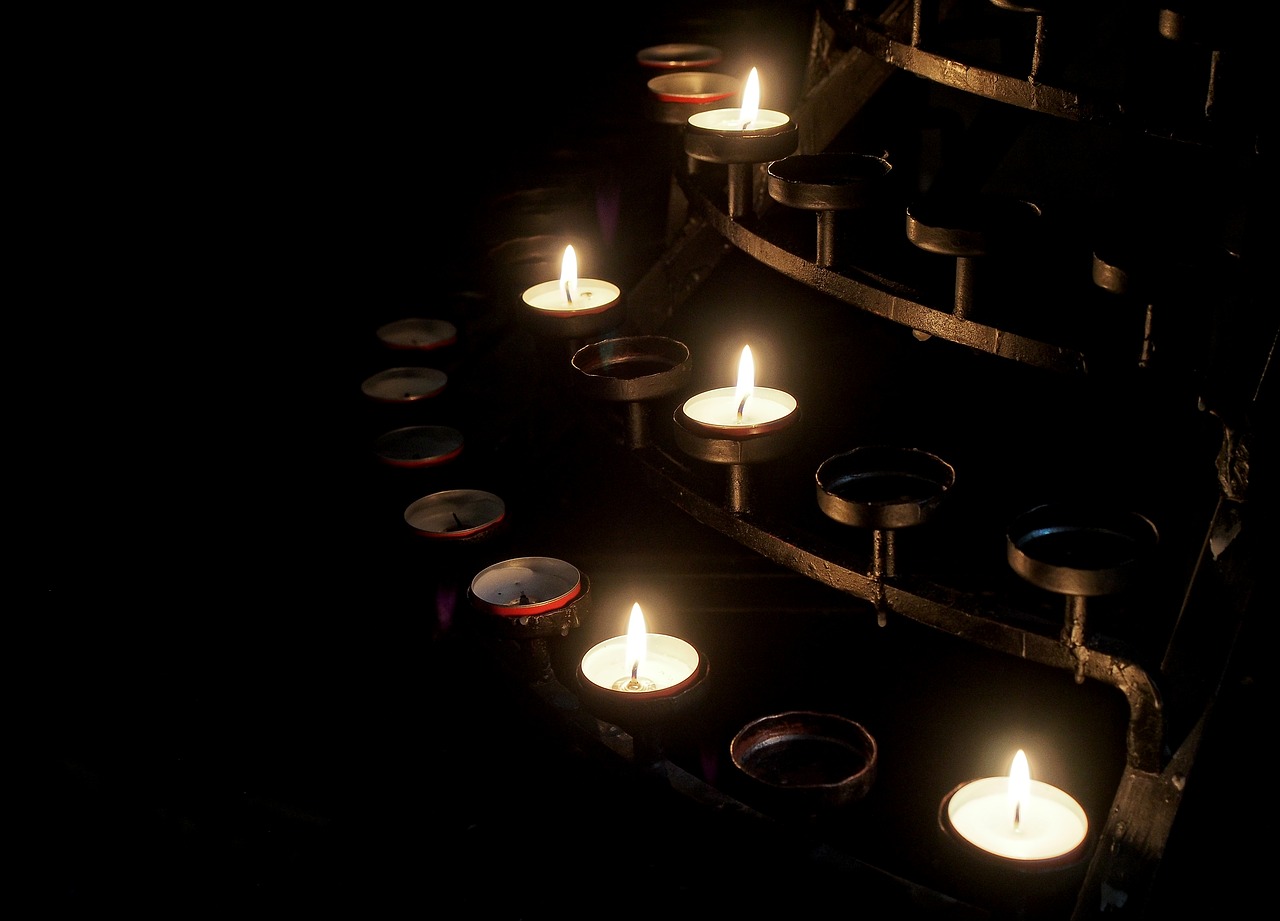 REFLEXÃO
“Se duvidas do nosso dever de auxiliar os semelhantes, através da mediunidade, observa a obra imensa do Evangelho e pensa no que seria de nós, se Jesus houvesse duvidado de Deus”	
  Emmanuel
Martins Peralva - Mediunidade e Evolução - Cap. 32